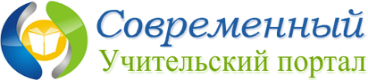 Летний марафон
Дорожно-транспортная викторина
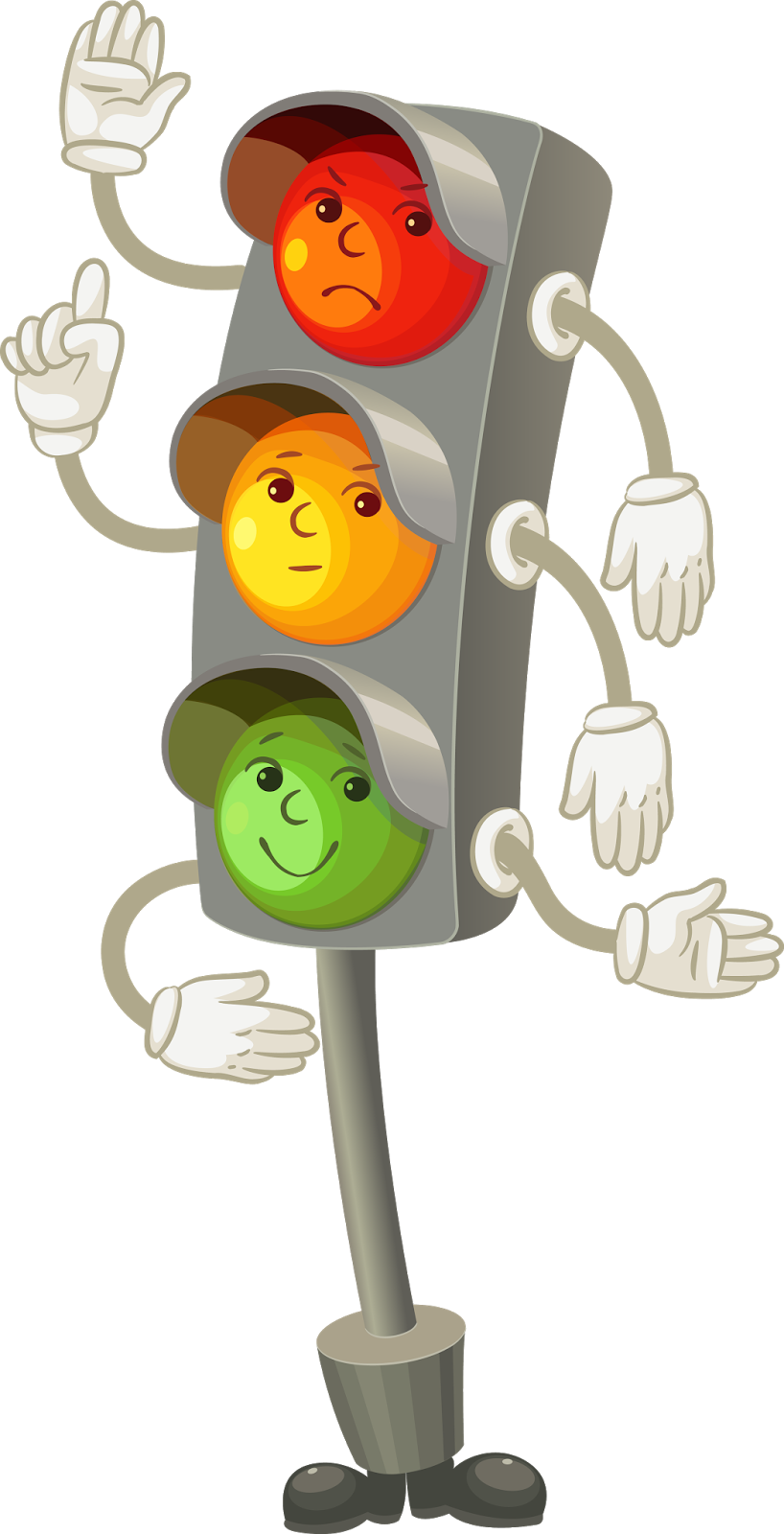 Автор: Колышкина Елена Владимировна
учитель географии высшей категории, г. Новосибирск
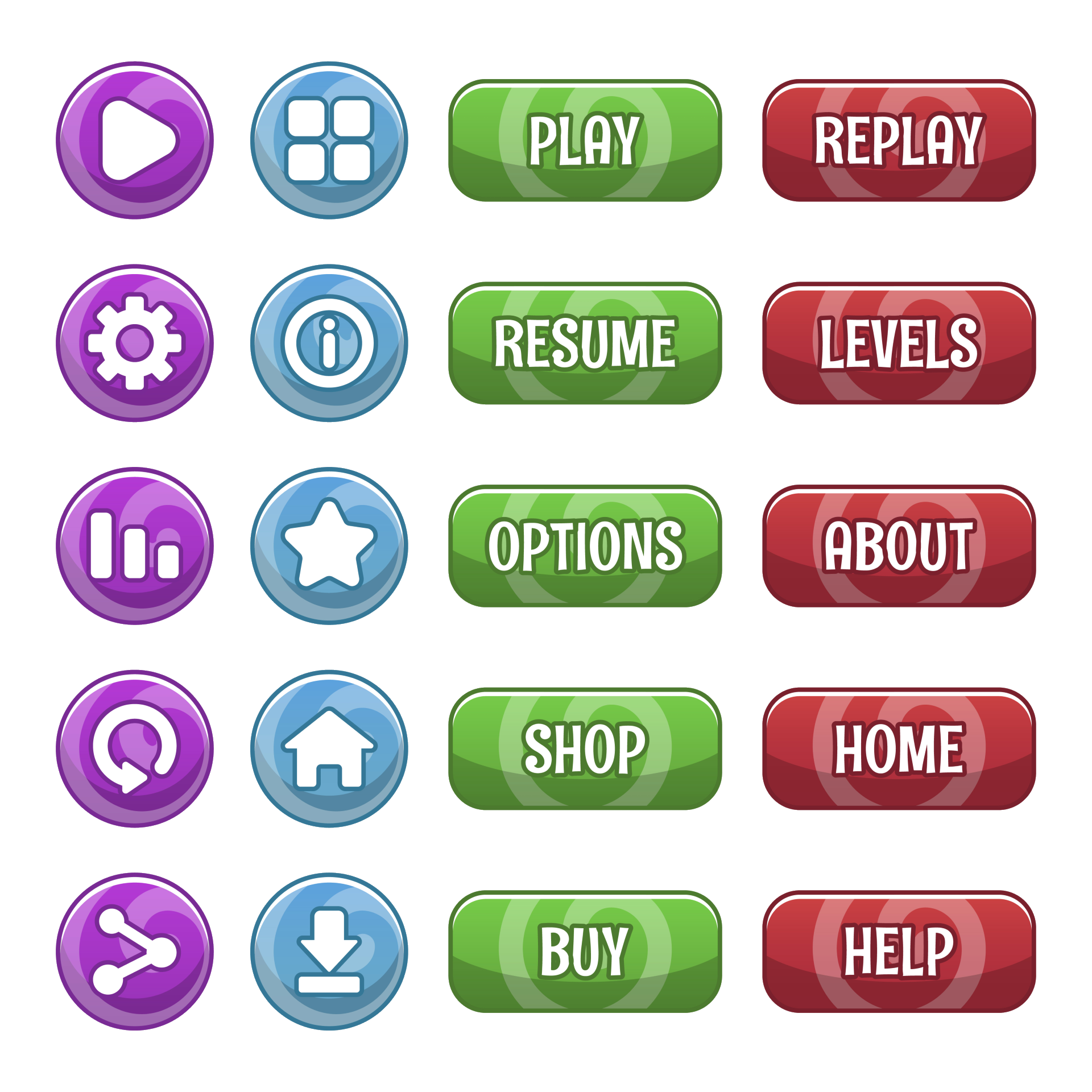 Как расшифровываются буквы ДД в аббревиатуре ГИБДД?
Дорожное движение
B
Дрянные дороги
A
Дальние дороги
C
D
Двигайся дальше
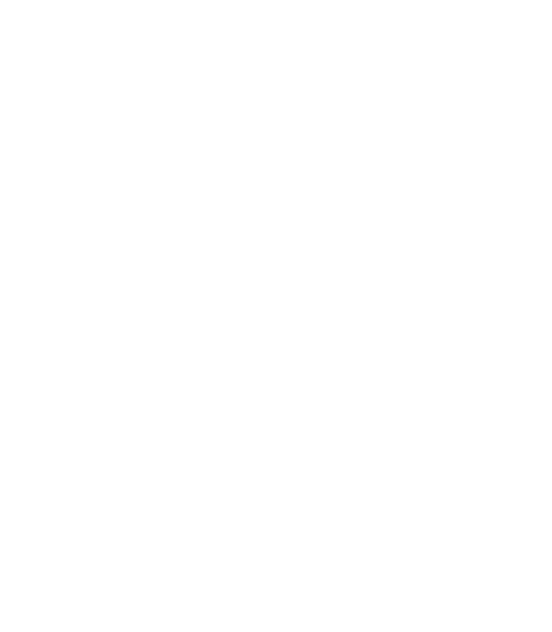 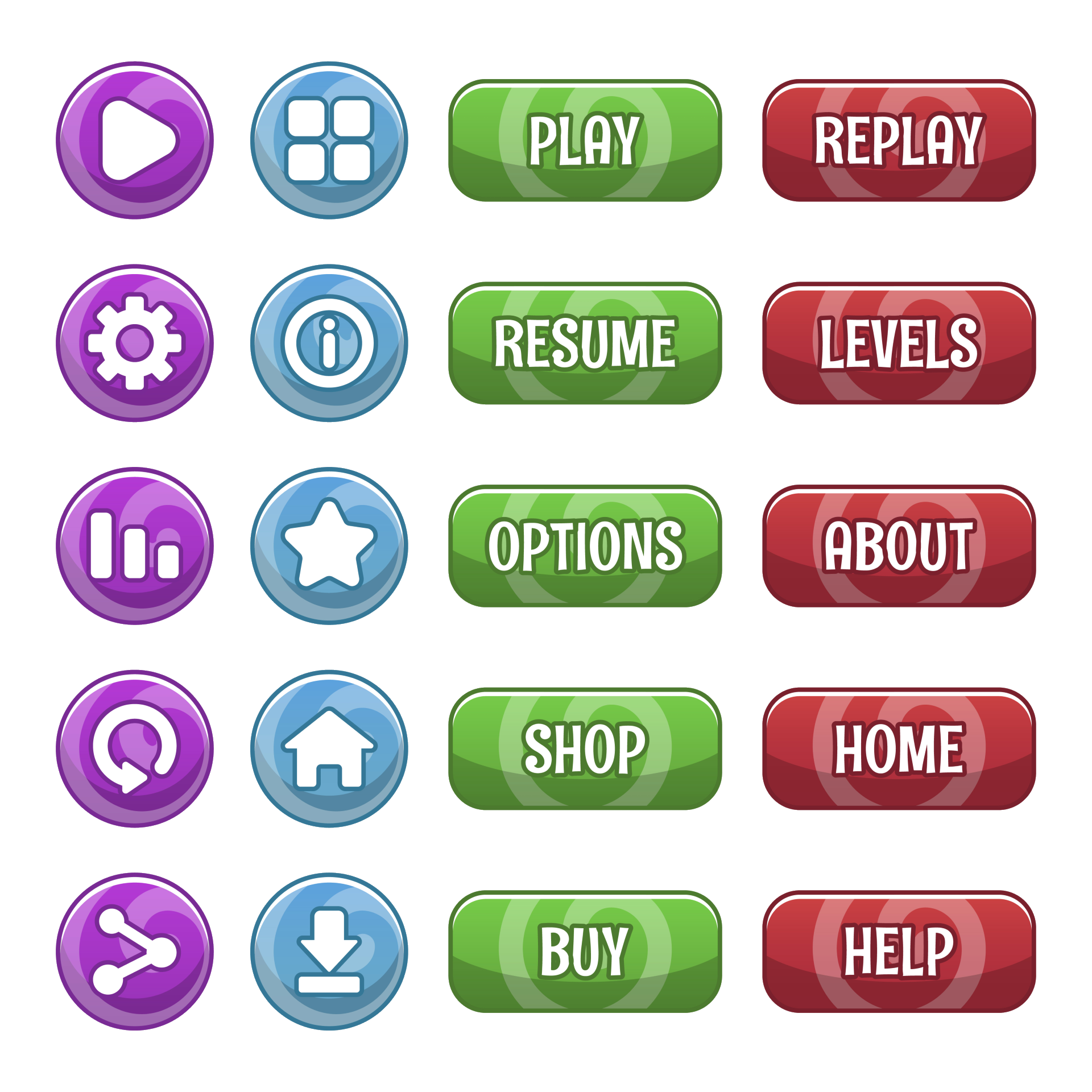 Как называется полосатое орудие труда автоинспектора?
A
Указка
B
Дубинка
C
Жезл
Скипетр
D
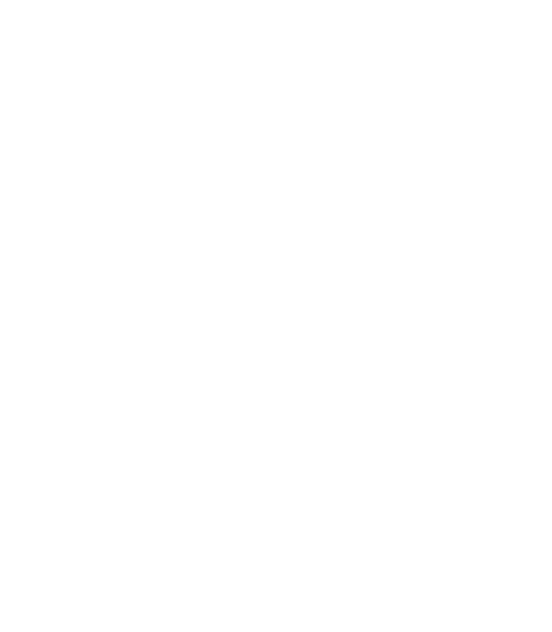 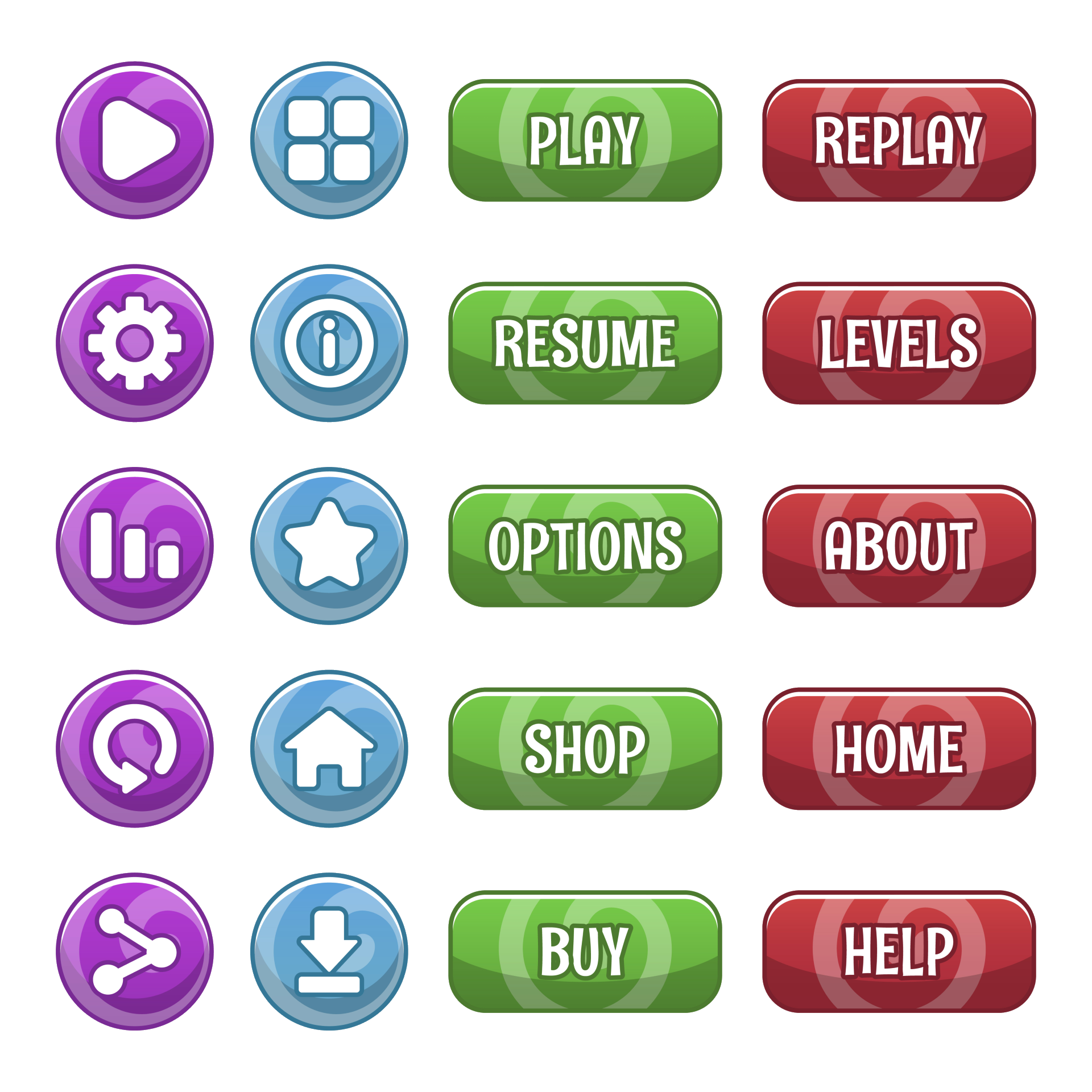 У какого светофора только две секции (красная и зелёная)?
A
Автомобильного
B
Нет таких светофоров
Пешеходного
Велосипедного
D
C
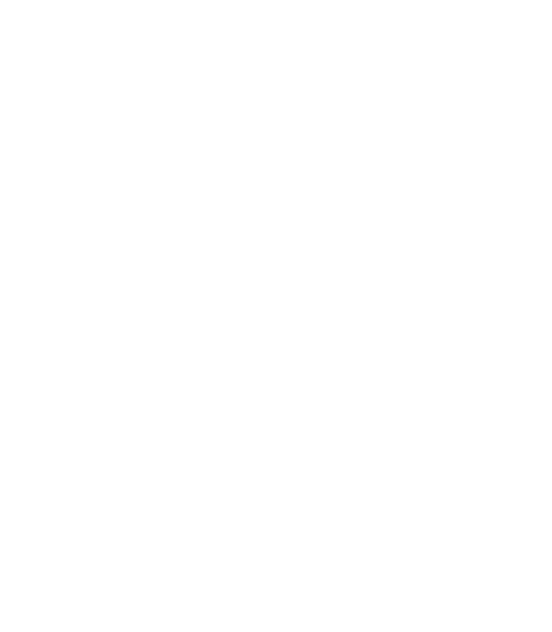 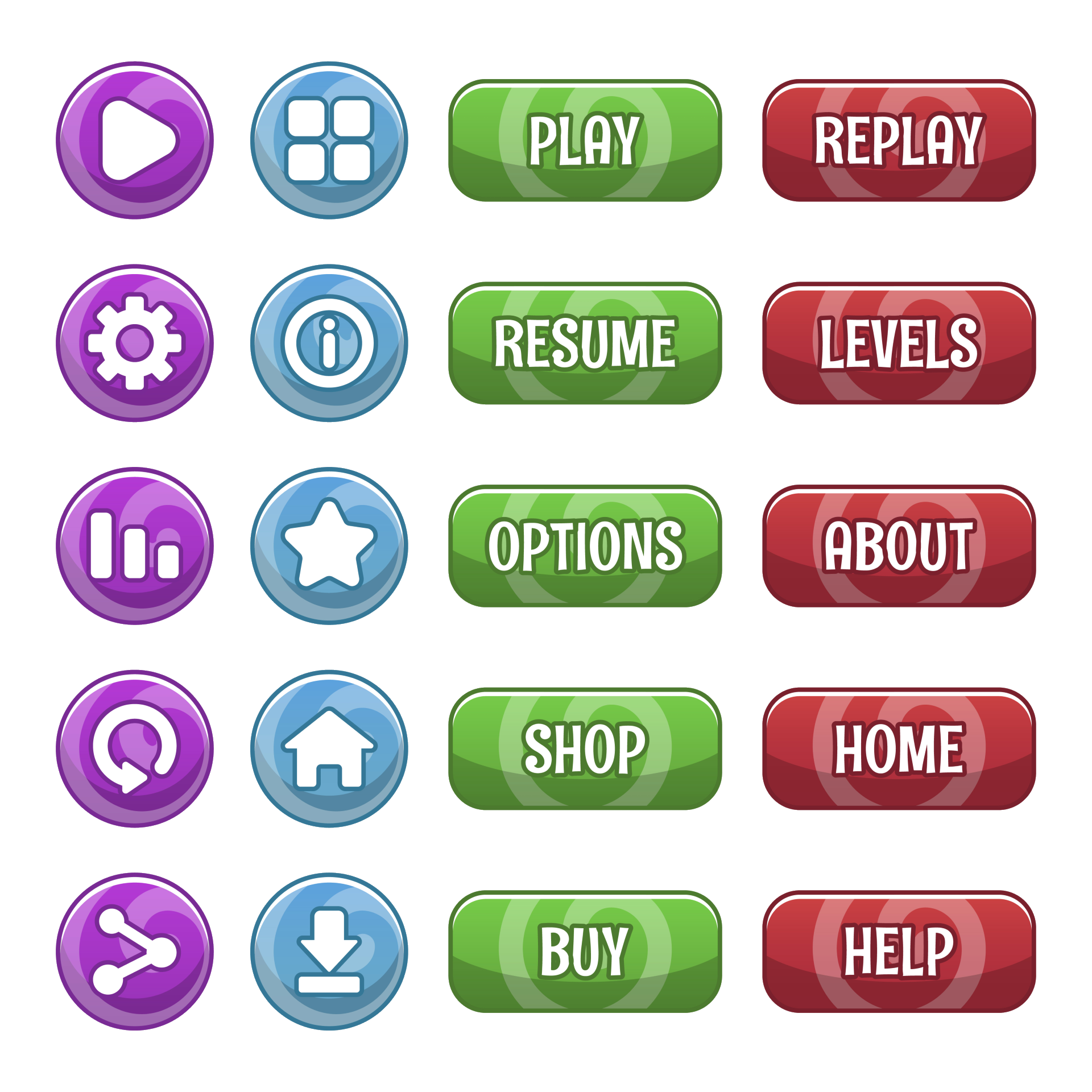 Какая сказочная героиня преклонных лет сказала: «...и всегда перехожу улицу в неположенном месте»?
Баба Яга
Старуха Шапокляк
A
B
Кикимора
C
Фрекен Бок
D
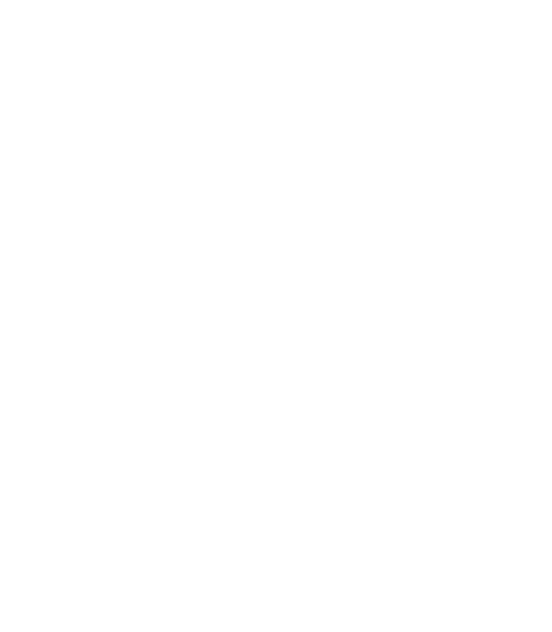 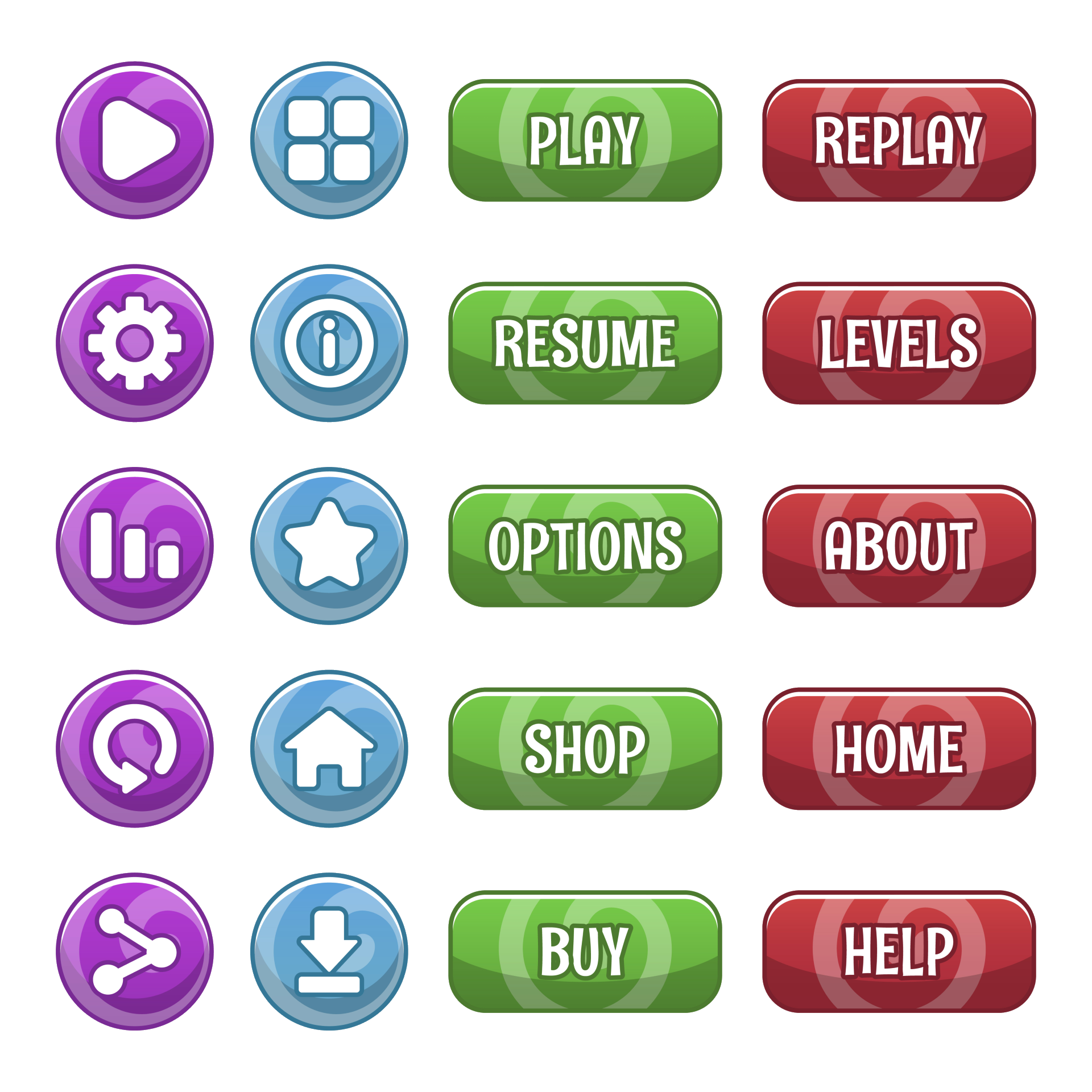 Какое транспортное средство следует обходить спереди?
A
Трамвай
B
Автобус
Троллейбус
C
D
Такси
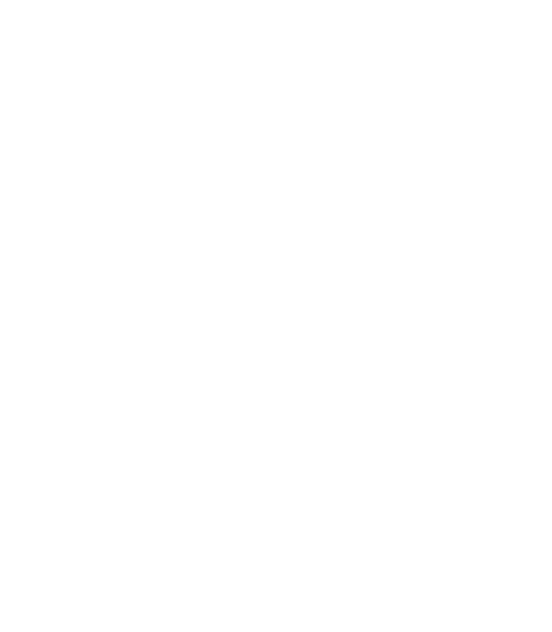 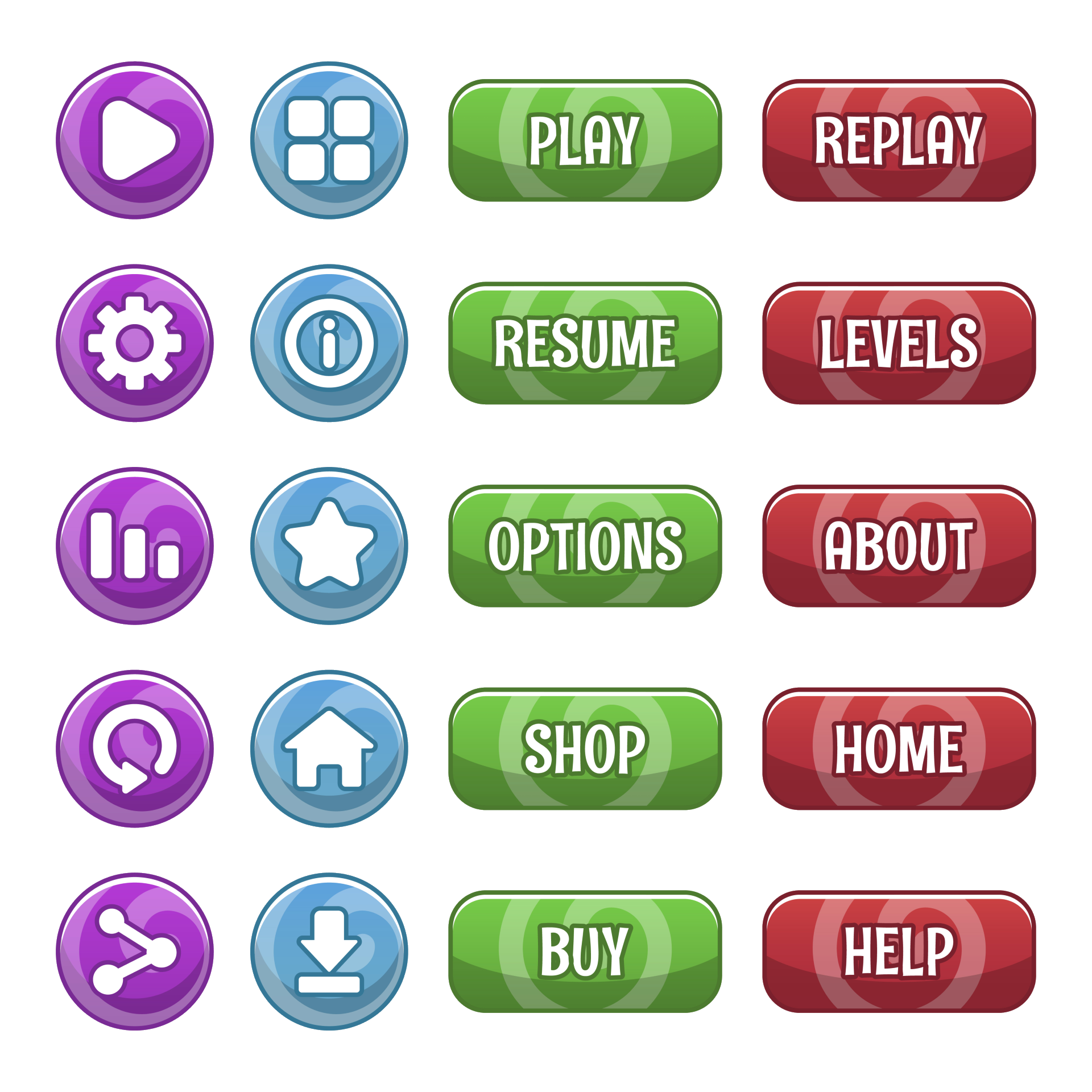 Право на управление каким транспортным средством гражданин РФ может получить в 16 лет?
A
Автомобилем
B
Трамваем
Велосипедом
D
Мотоциклом
C
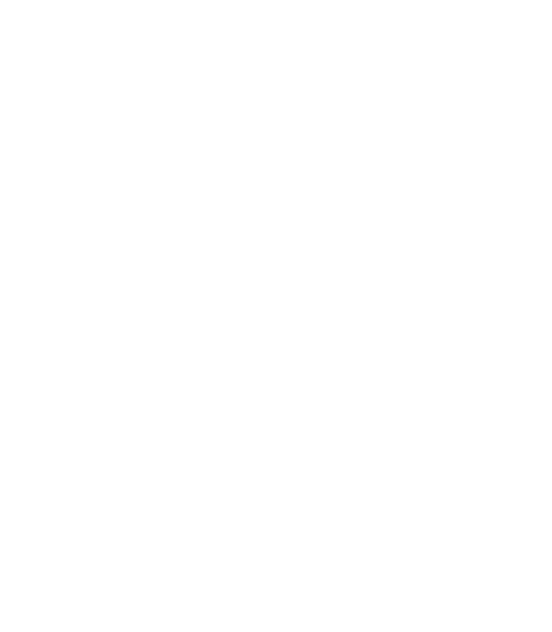 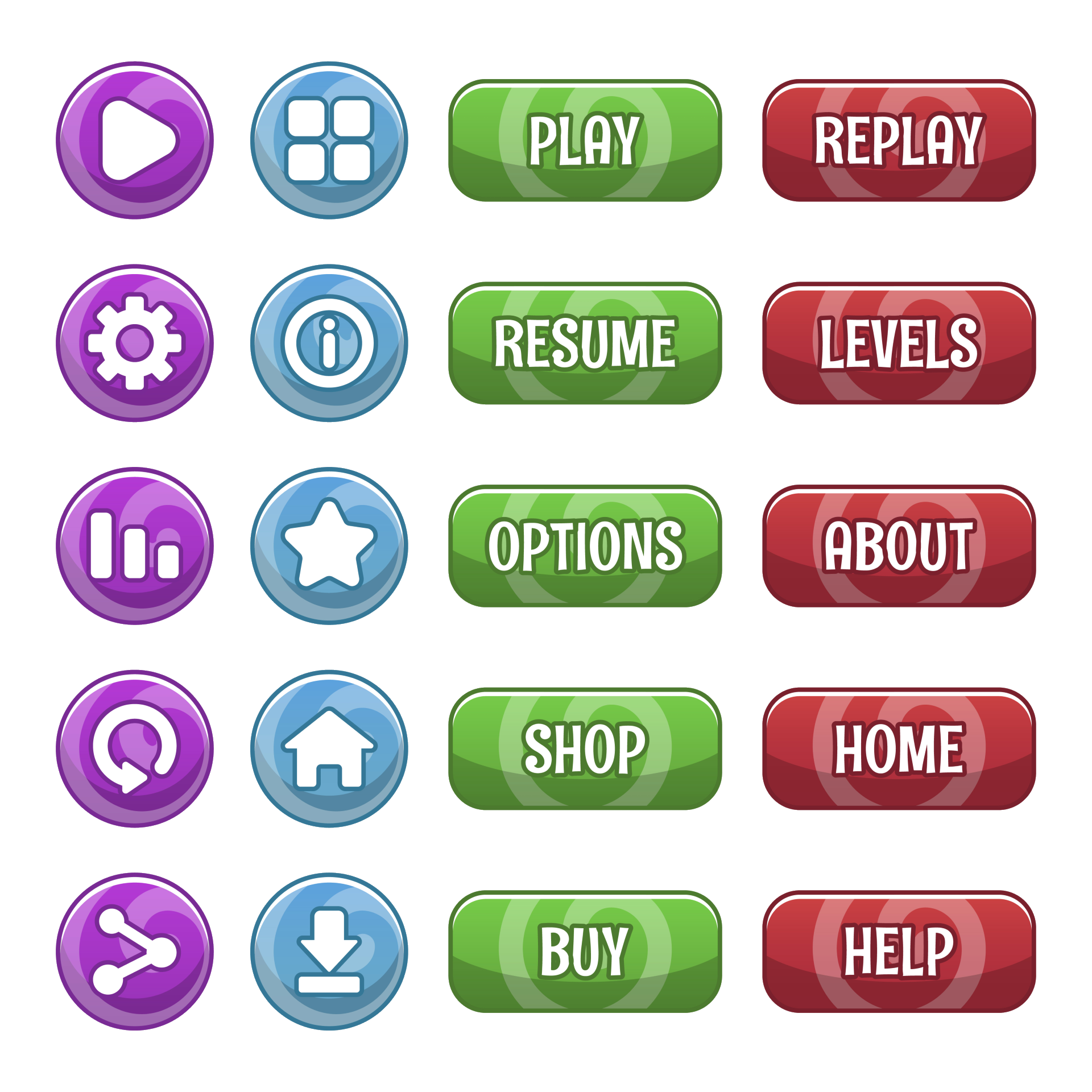 Сколько групп дорожных знаков существует?
A
Три
Пять
B
Восемь
D
Десять
C
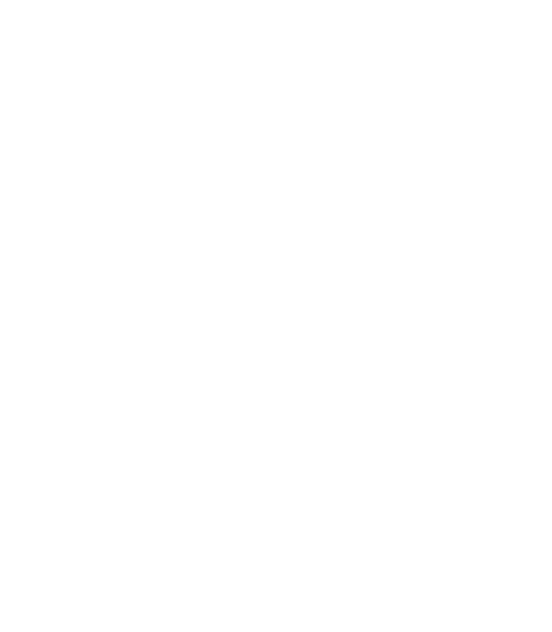 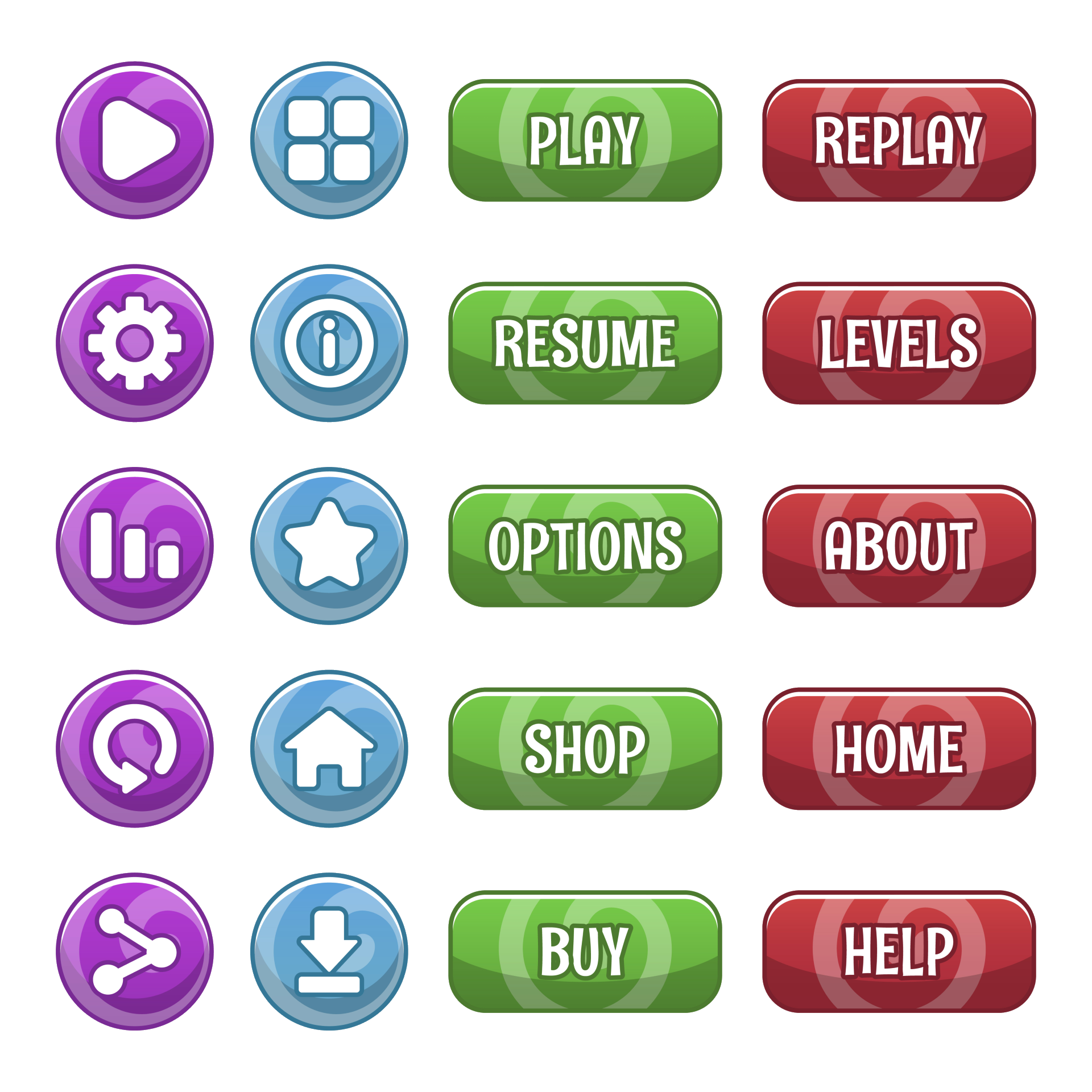 Какой знак препинания задействован в азбуке дорожных знаков?
Многоточие
Восклицательный знак
A
B
Вопросительный знак
C
Двоеточие
D
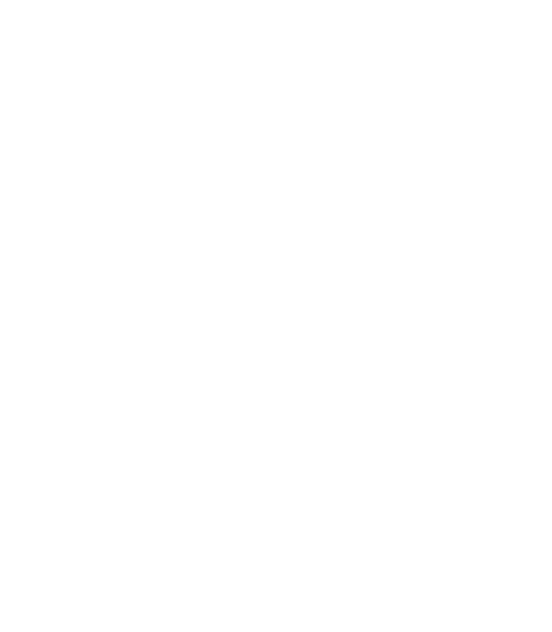 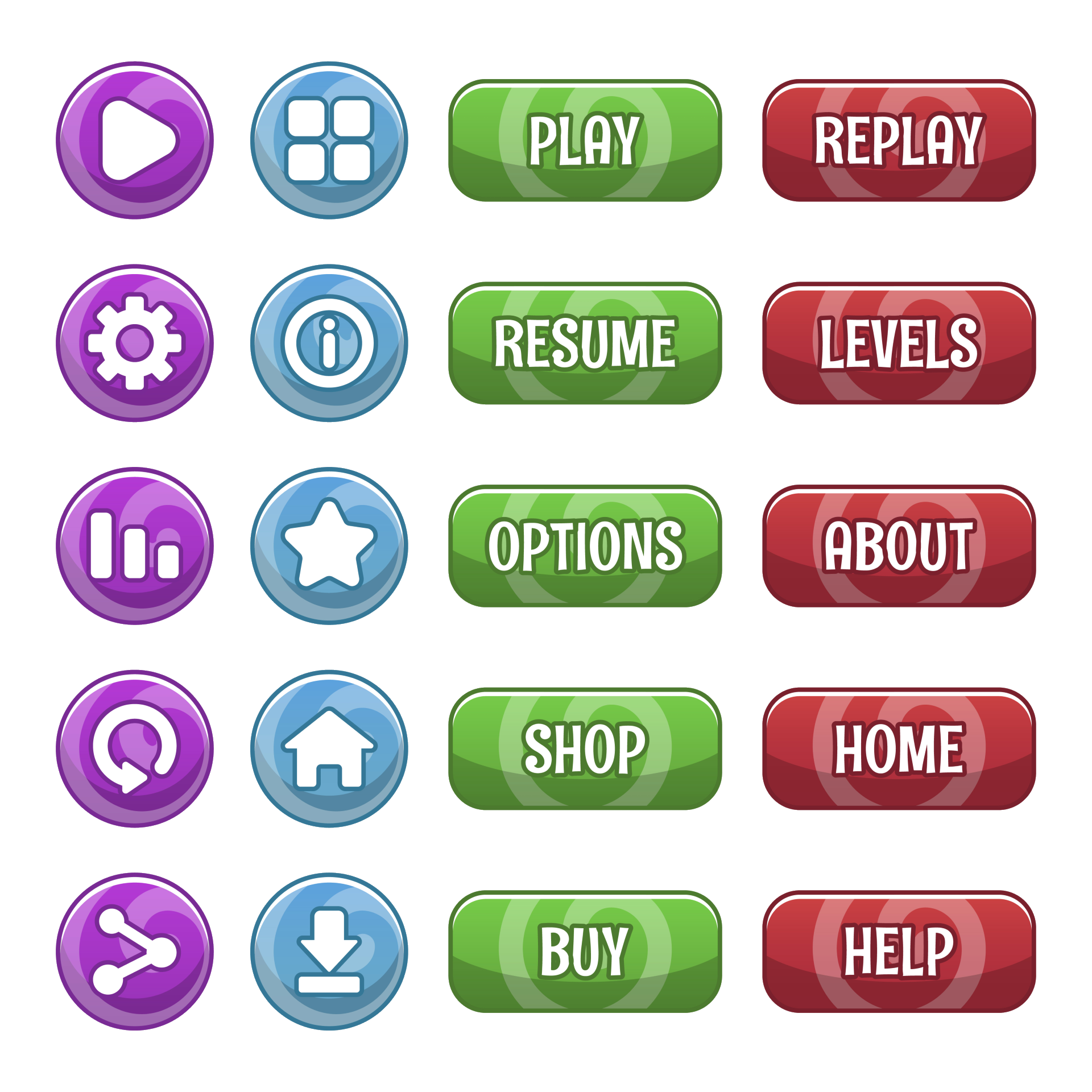 Какая неприятность грозит автомобилю, припаркованному в неположенном месте?
A
Эвакуация
B
Эмиграция
C
Экспроприация
Эскалация
D
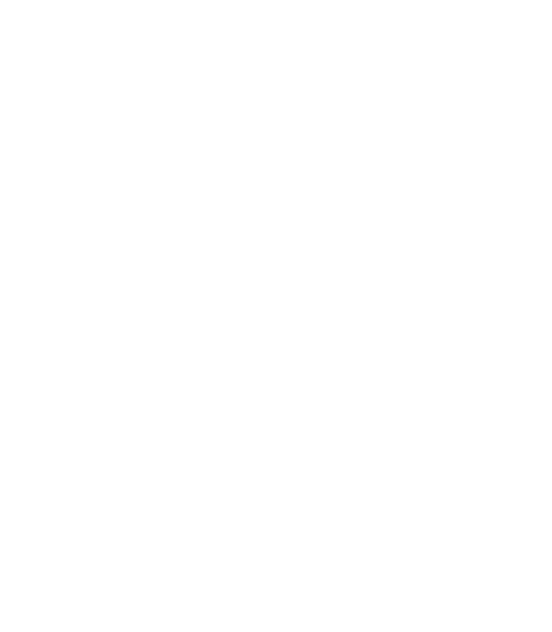 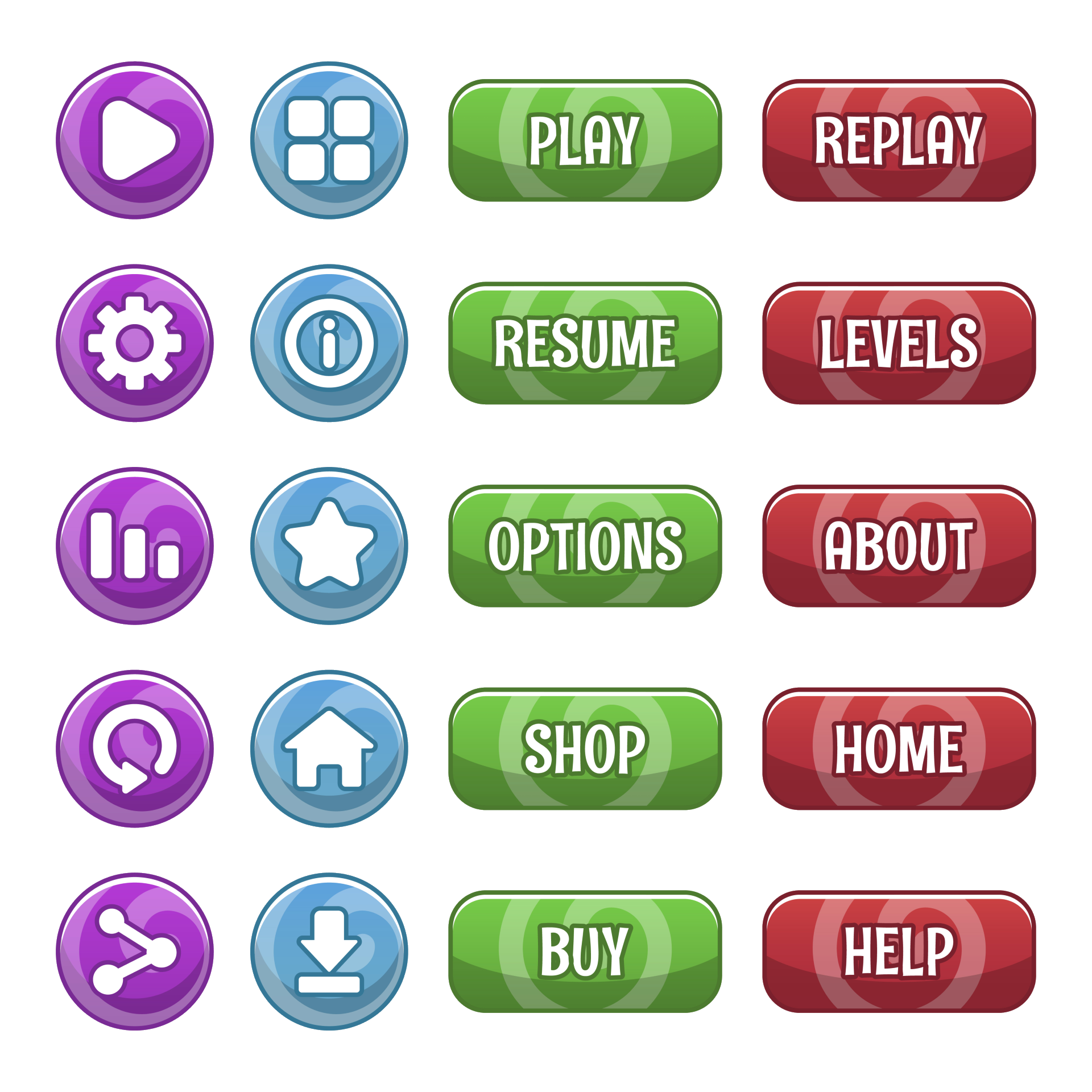 С какого возраста ребёнок может сидеть один на первом сиденье автомобиля, что рядом с водителем?
A
С 5 лет
B
С 10 лет
C
С 12 лет
С 14
D
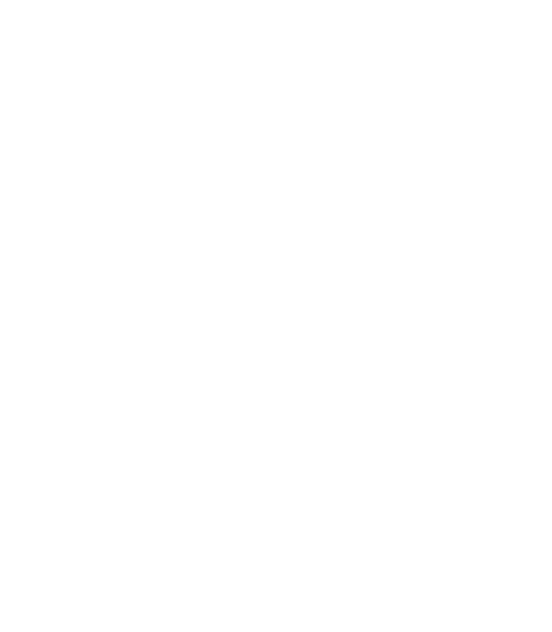 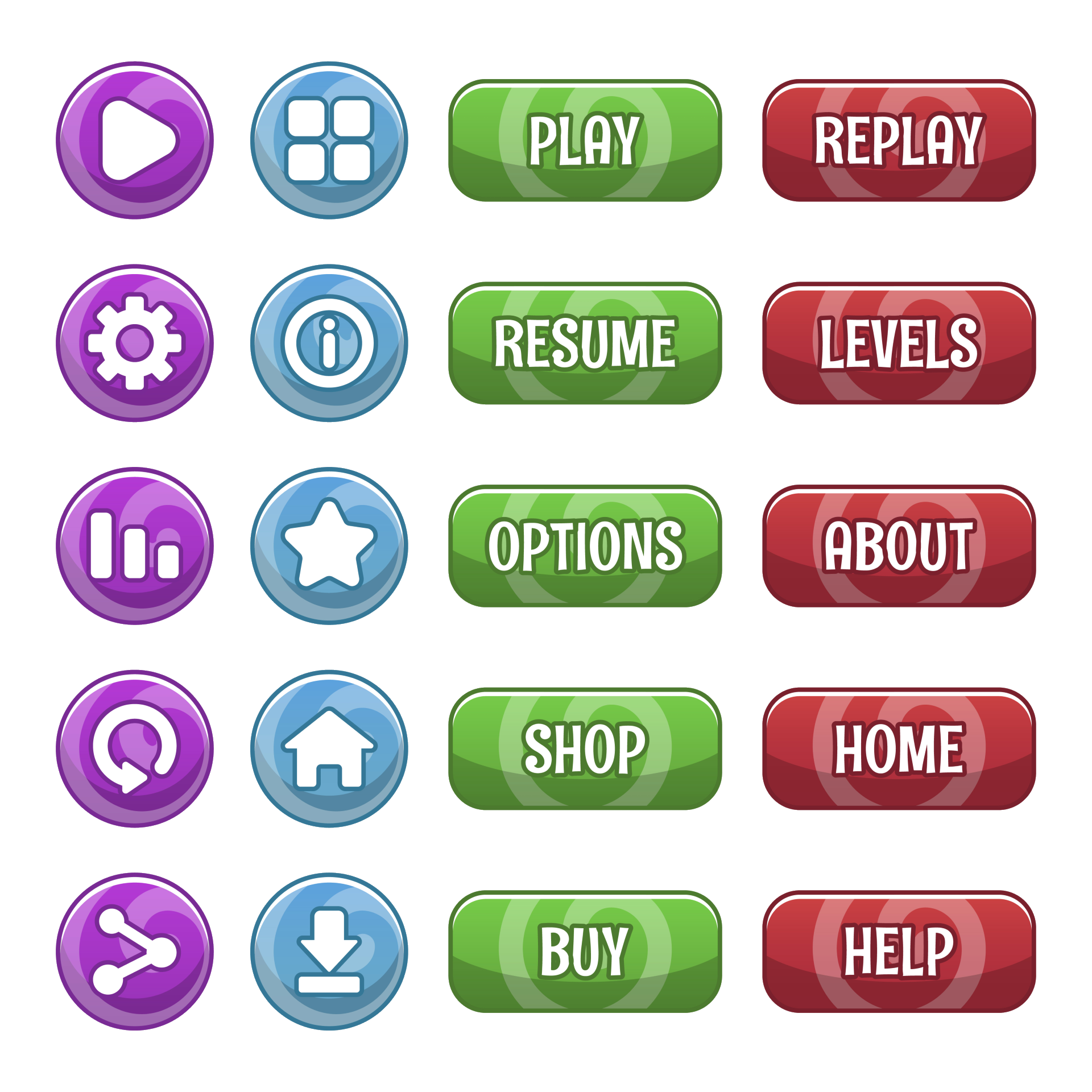 Как называют малозаметные неровности на дороге для снижения скорости автомобиля у пешеходных переходов?
A
B
Полоса препятствий
Безработный полицейский
Лежачий полицейский
C
D
Рельефный  полицейский
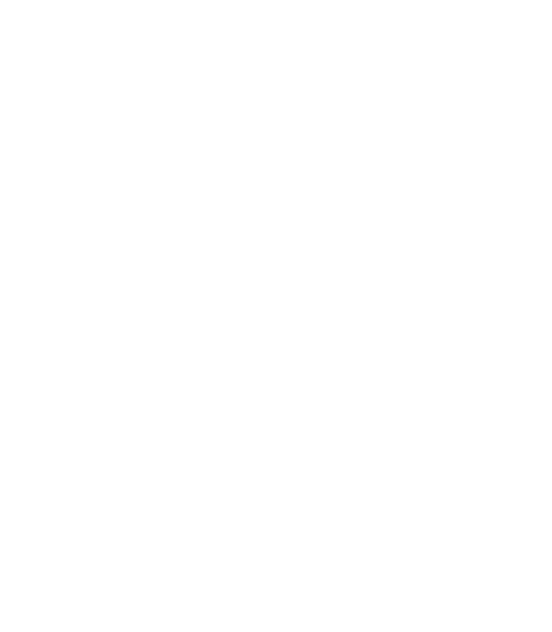 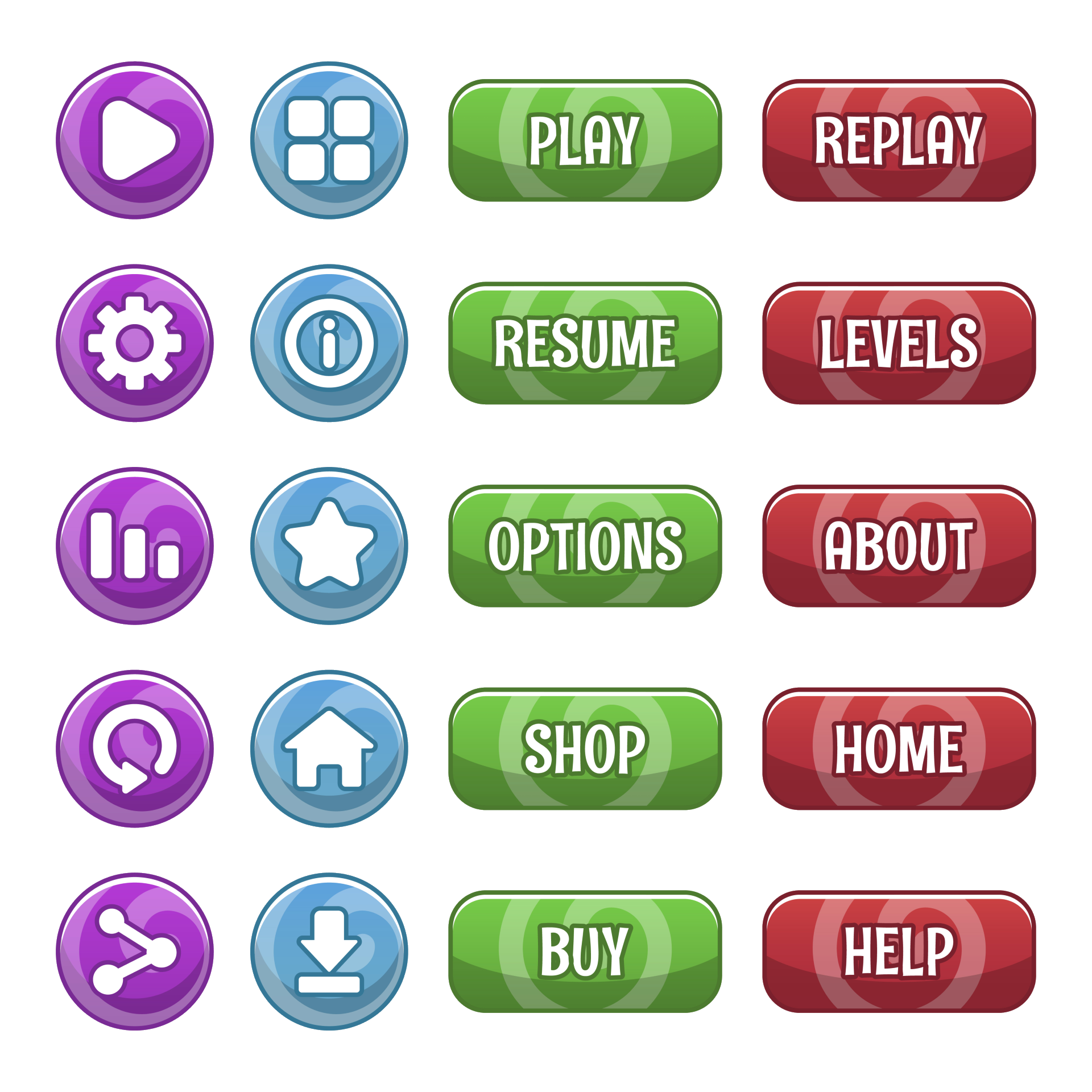 На каком расстоянии от правого края проезжей части разрешена езда на велосипеде?
Не более 
0,2 м.
Не более 
1 м.
A
B
Не более
 0,5 м.
C
D
Не более 
2 м.
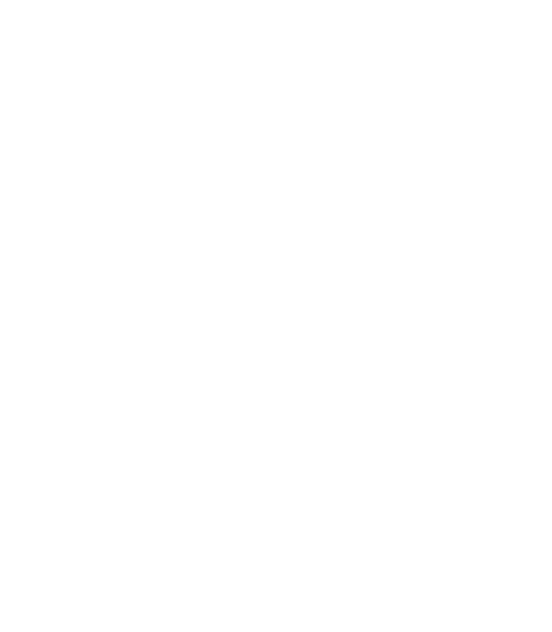 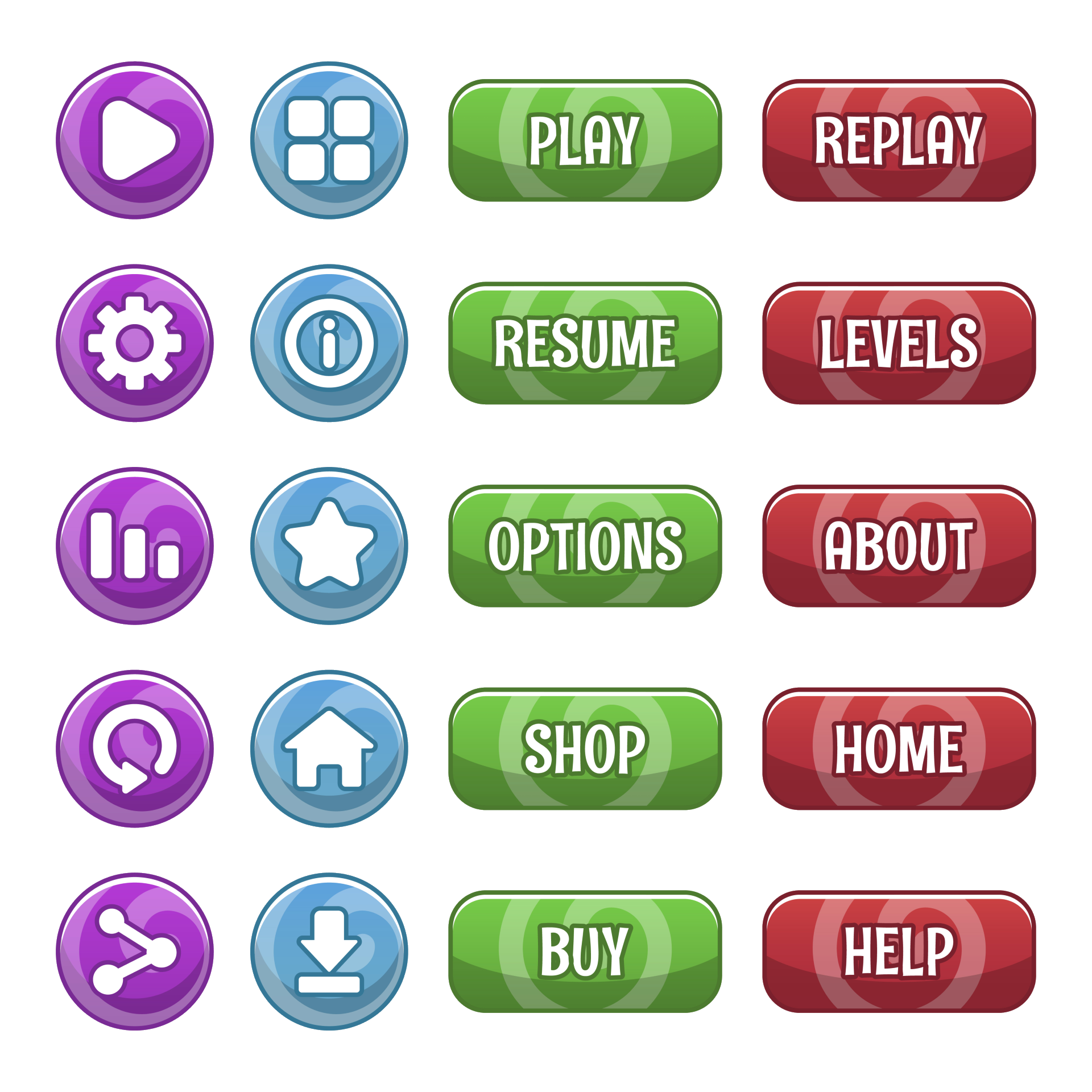 Какой кодекс предусматривает ответственность за проезд на красный свет?
A
Административный
B
Уголовный
Налоговый
C
D
Трудовой
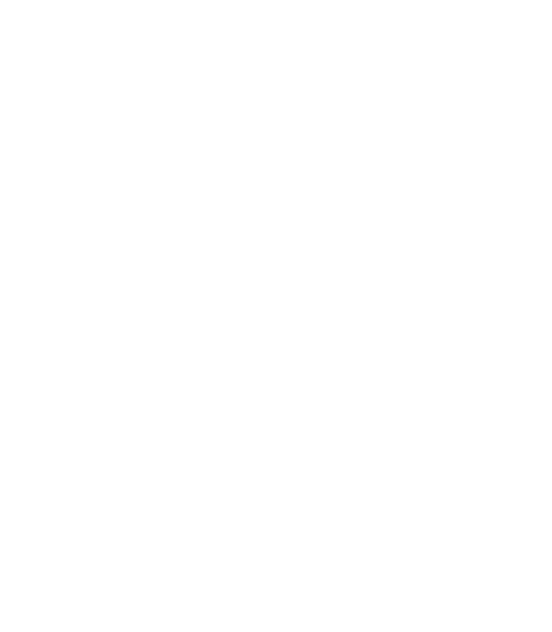 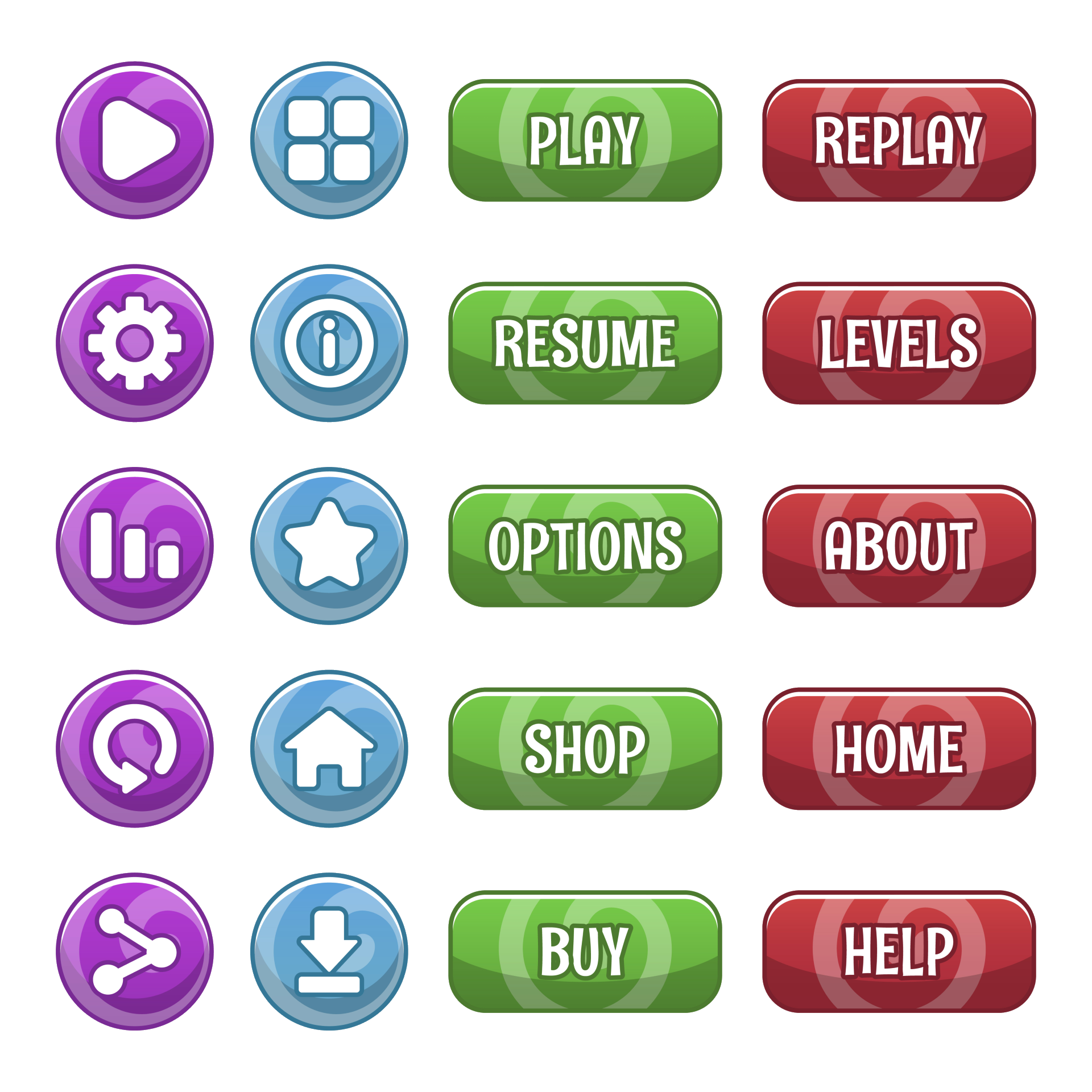 Что означает дорожный знак, широко известный под названием «кирпич»?
A
Строительная площадка
B
Осторожно! Камнепад
C
Тупик
D
Проезд запрещён
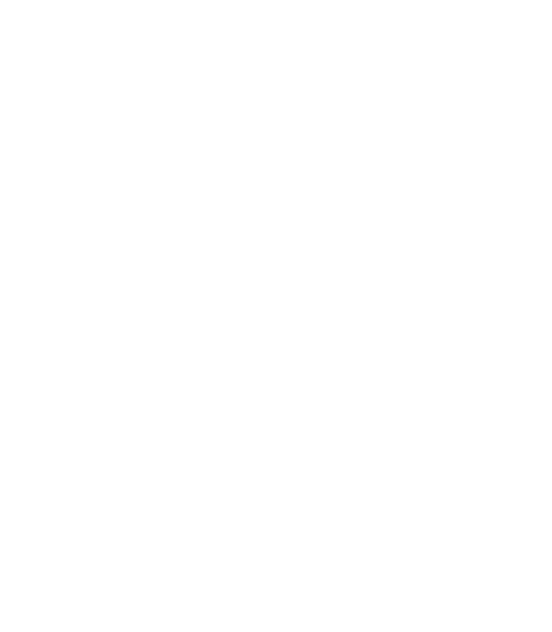 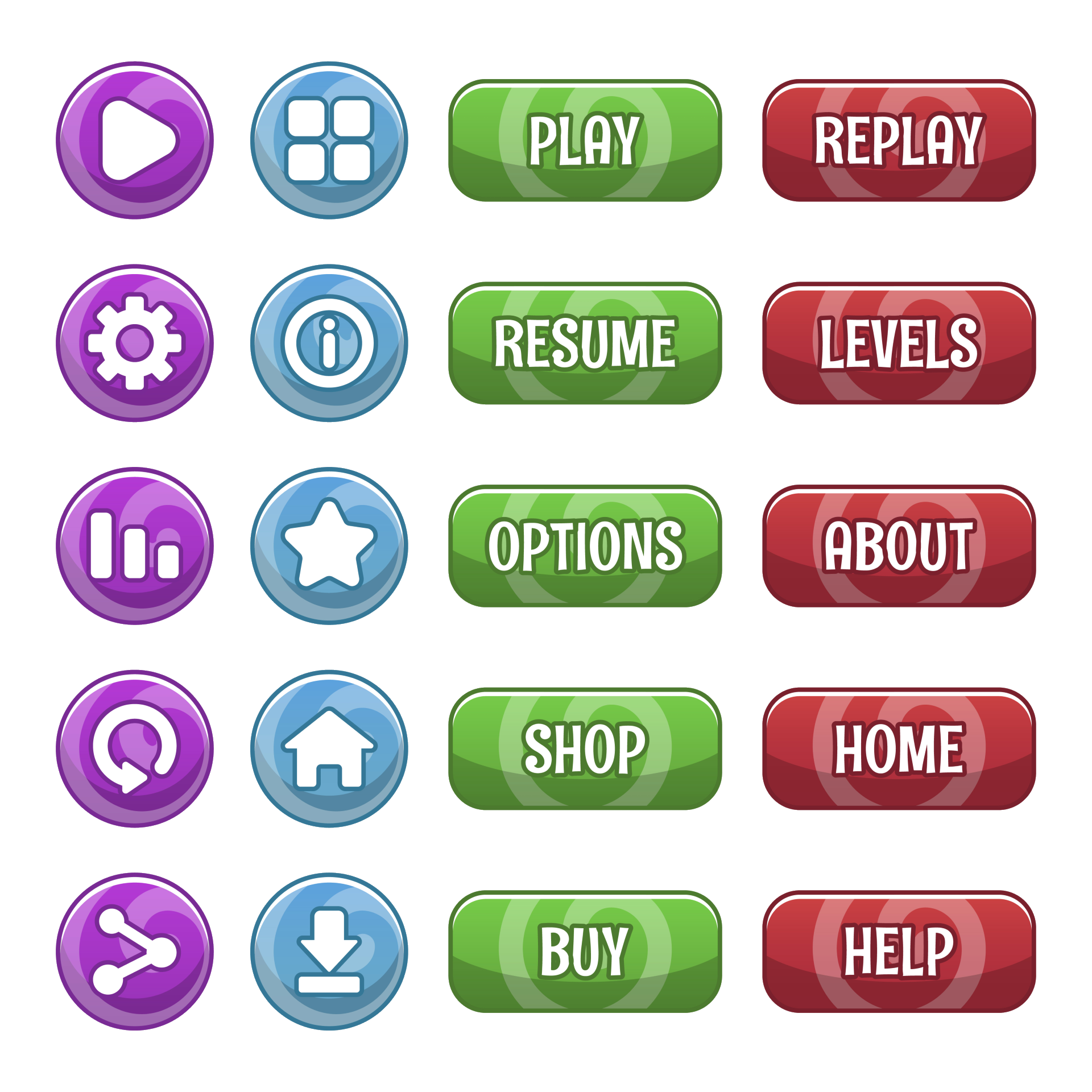 Это что за чудо-юдо, два горба, как у верблюда? Треугольный этот знак, называется он как?
A
Русские ухабы
B
Американские горки
C
Неровная дорога
D
Дикие животные
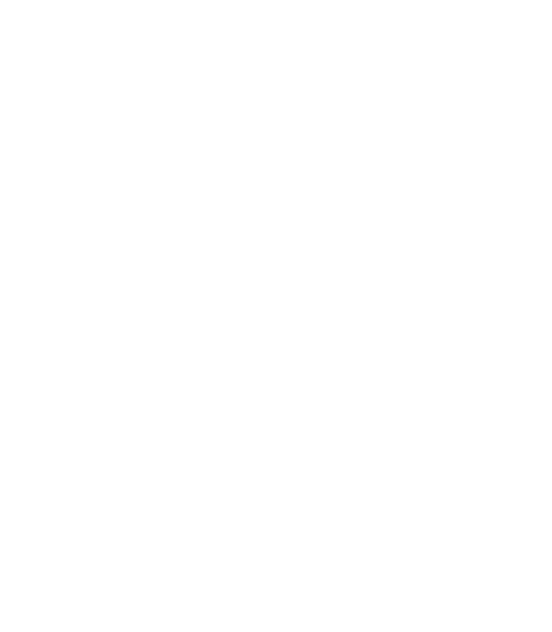 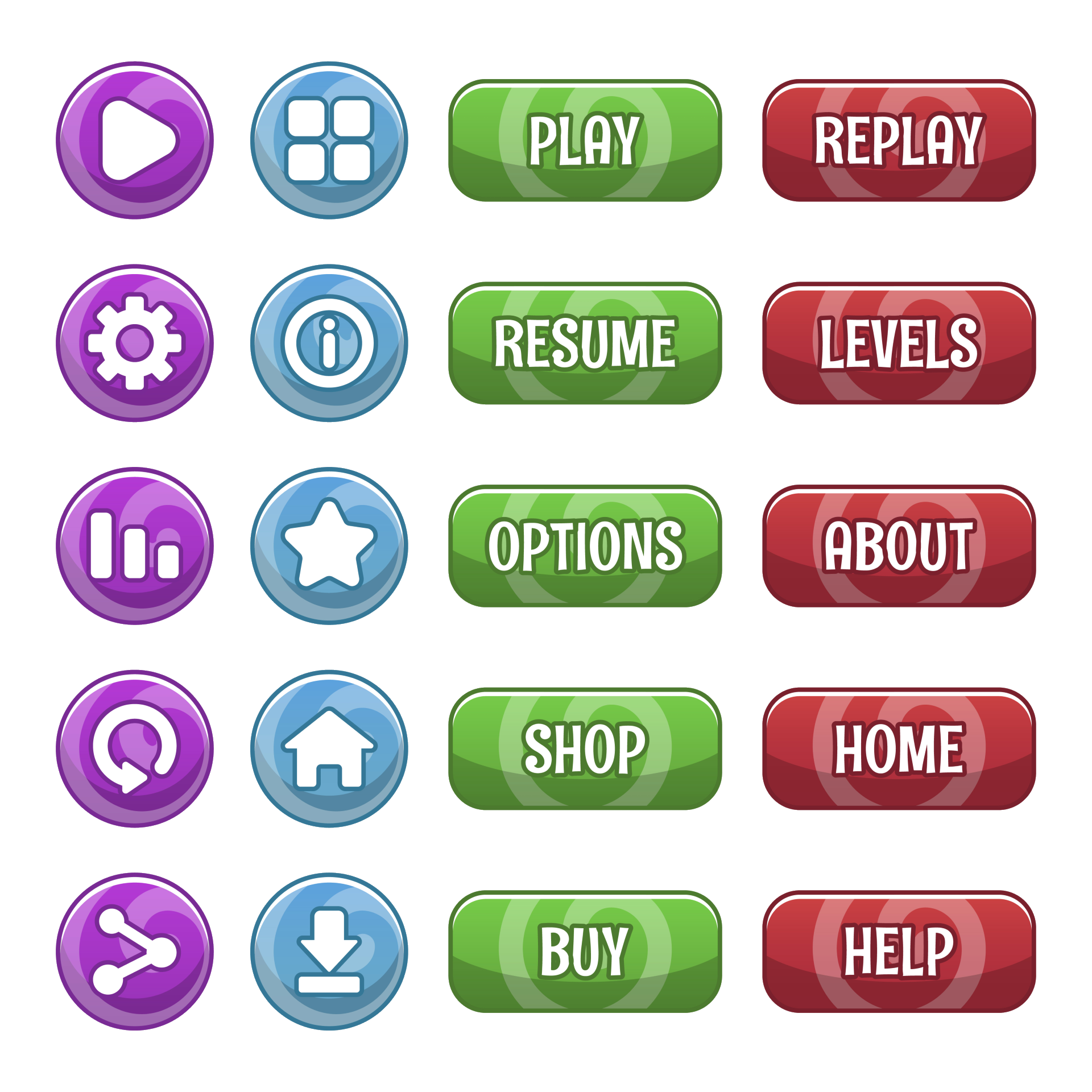 Что используют сотрудники ГИБДД для измерения скорости автомобиля?
Локатор
B
Радар
A
Эхолот
Спидометр
C
D
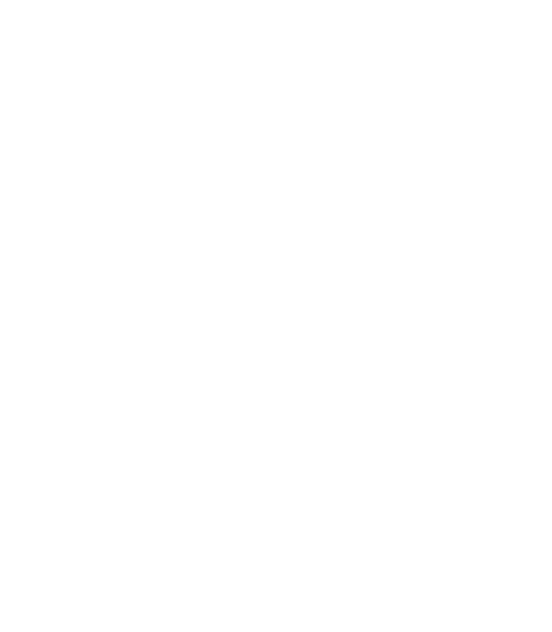 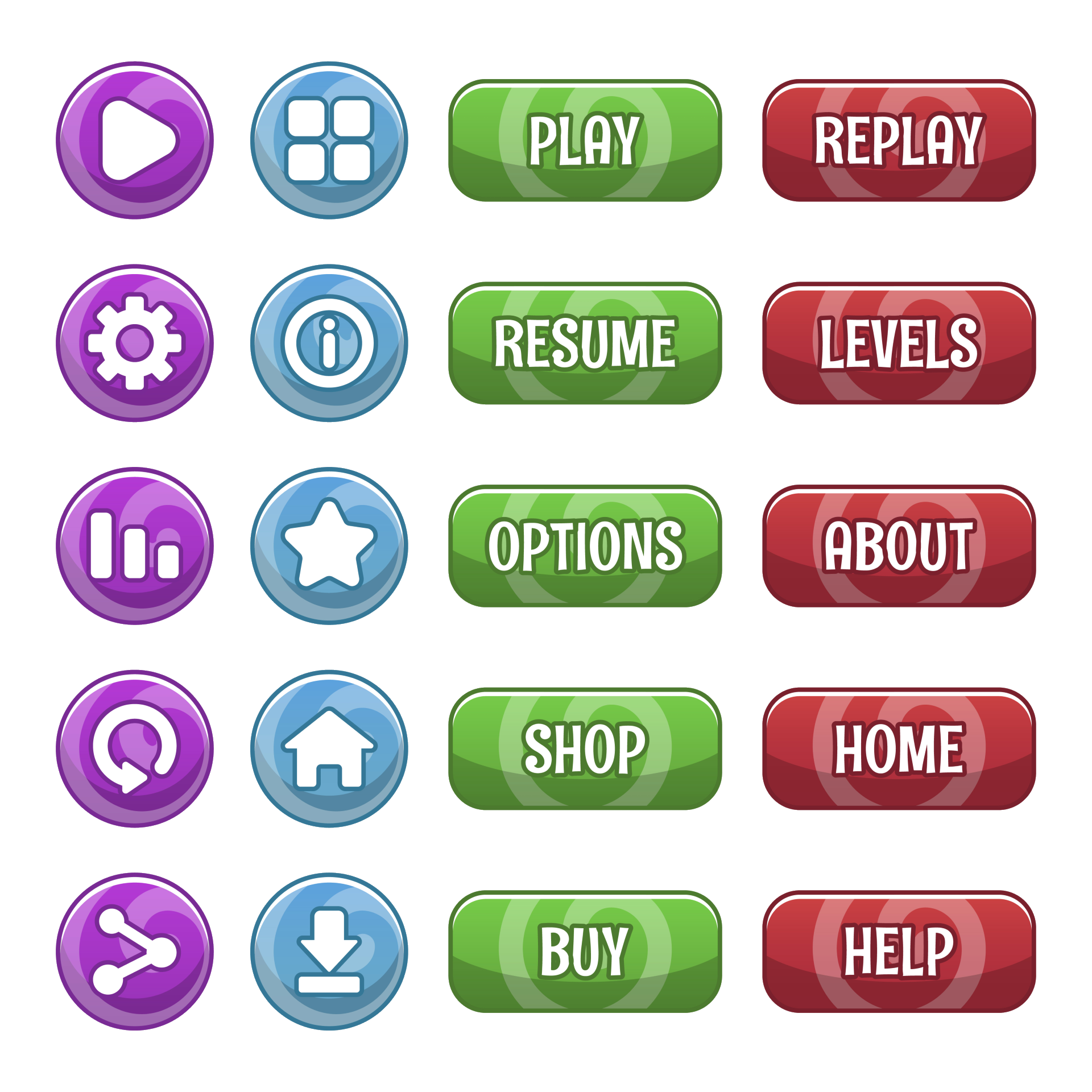 Какой формы в России запрещающие дорожные знаки?
A
B
Круглой
Треугольной
Квадратной
C
D
Овальной
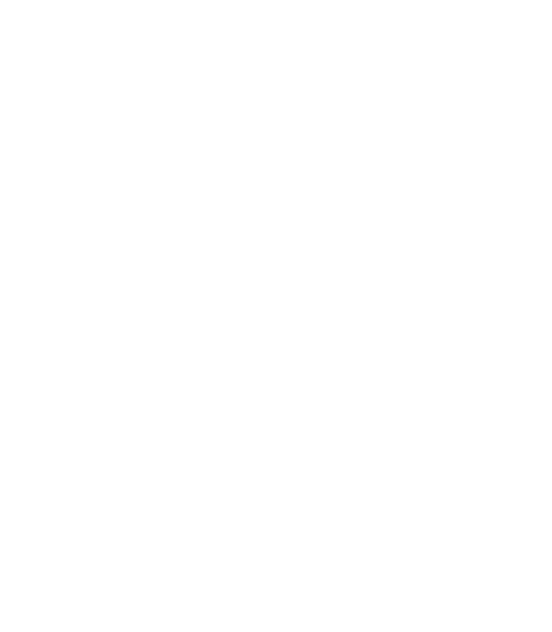 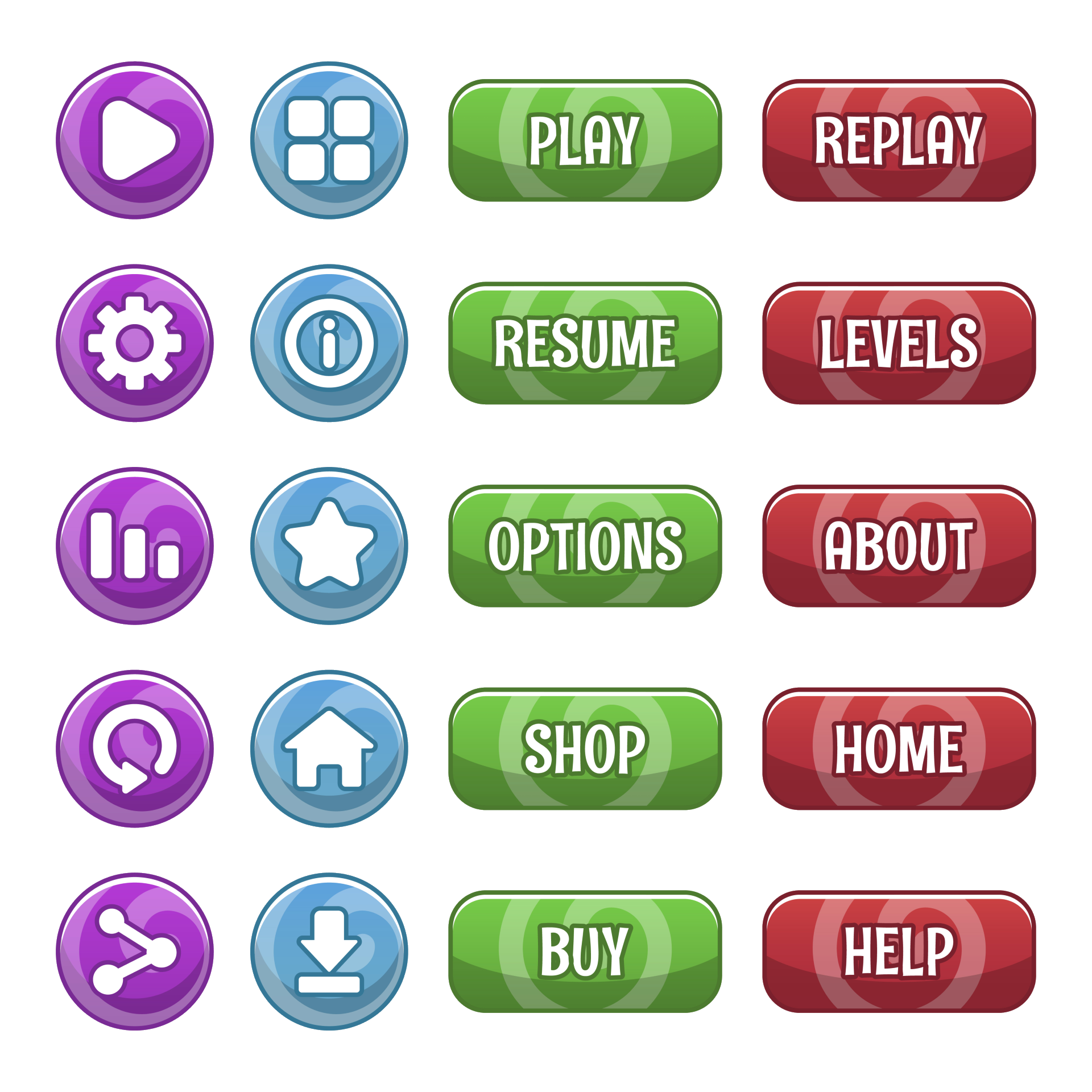 Источники информации
http://zanimatika.narod.ru/Narabotki2_6.htm
https://vk.com/@-96665969-pdd-dly-malyshei 
https://www.pngegg.com/ru/png-njybm 
https://tekhnologic.wordpress.com/2016/12/27/10-powerpoint-games/
https://www.freepng.ru/png-uee640/